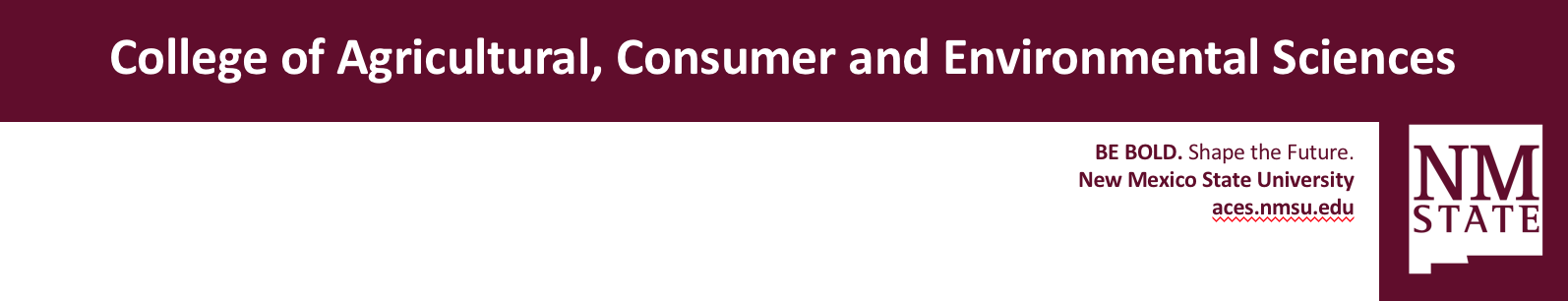 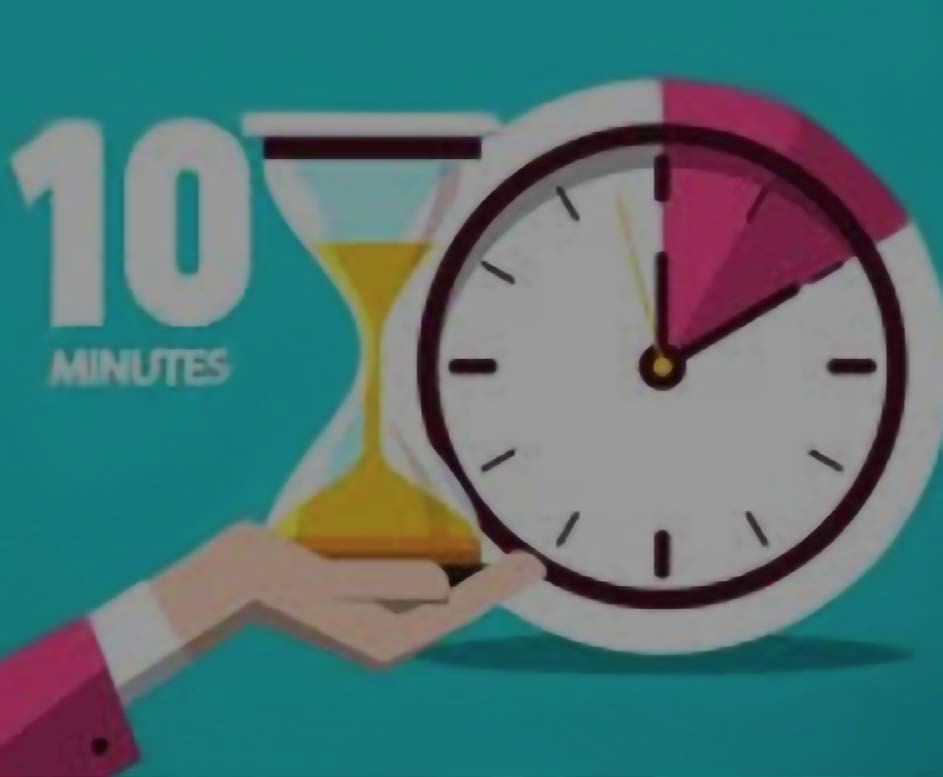 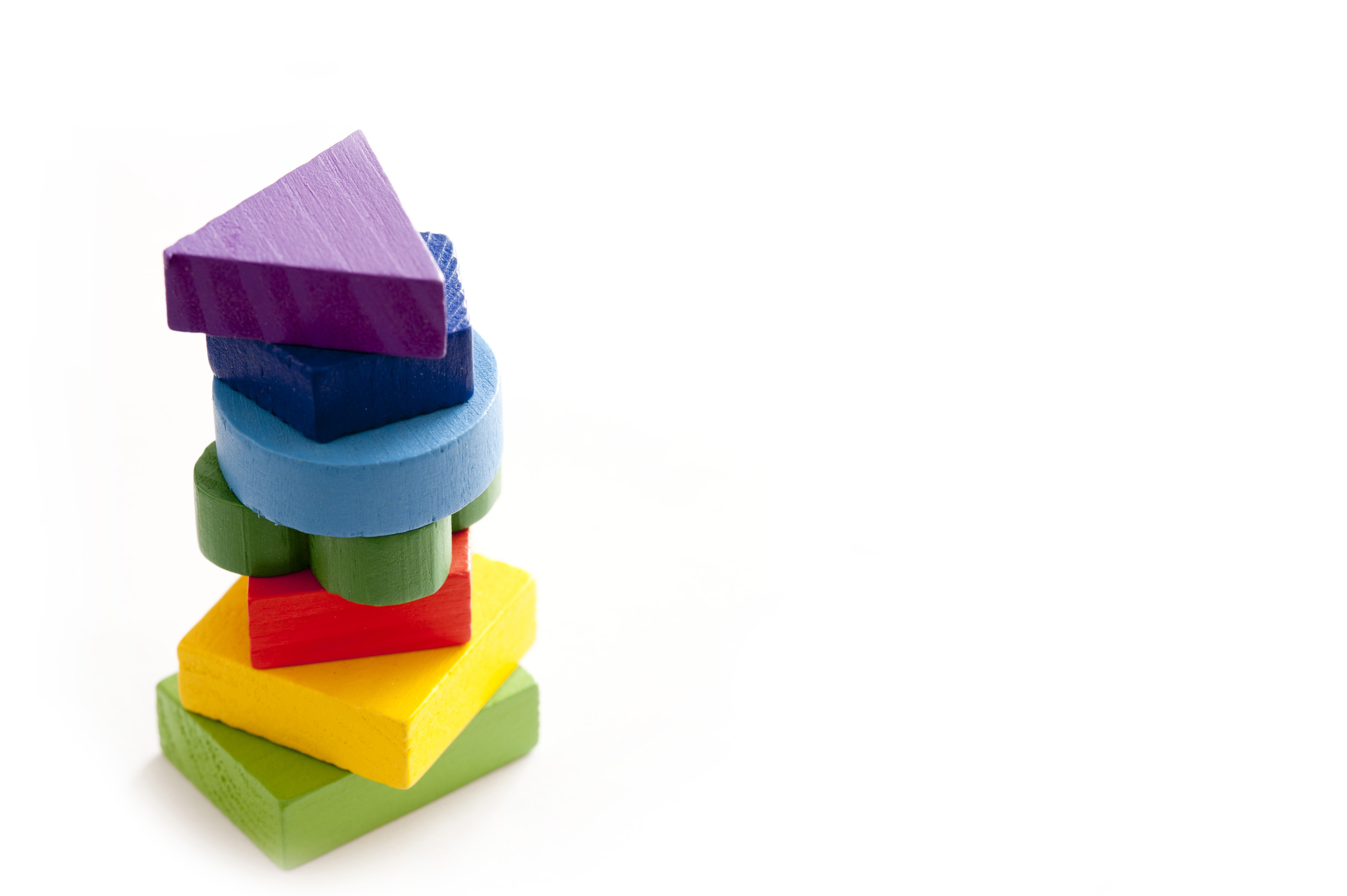 Take 10 with 4-H
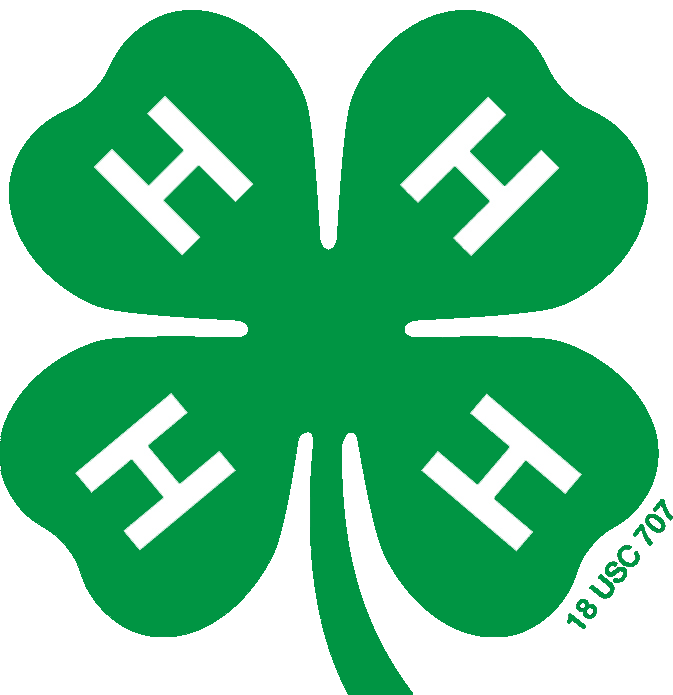 Communication
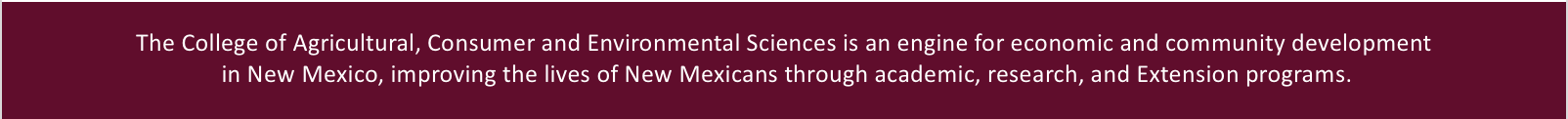 [Speaker Notes: Welcome to Take 10 with 4-H
Take 10 with 4-H was created as an idea sharing and learning opportunity for 4-H volunteers at the recommendation of the Volunteer Development Workgroup which is made up of 4-H agents from each District in NM 
Todays topic is Communiocation]
Communication is…
Important
Research says 7% of communication is verbal, 55% is body language, and 38% the tone and inflection.
Companies lose an average of $62.4 million per year because of miscommunications among employees. (SHRM, 2020)
57% of recruiters say there will be a growth in demand for interpersonal skills over the next five years (MBA.com, 2021)
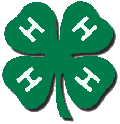 https://connectedspeechpathology.com/blog/how-to-improve-communication-skills
Continual
In-Person
Texts
Emails
Phone Calls
Social Media
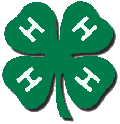 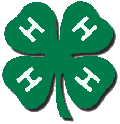 Clear and Concise Communication is worth the effort!
Five Communication Skills 
Necessary for Successful Communication
Listening
Repeat what you hear/Active Listening
Clear and Concise
Don’t assume the listener understands all acronyms or events
Be Aware of Non-verbal communication
55% of communication is body language
38% tone
Stress Awareness
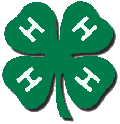 Am I communicating during a stressful situation?
Emotion control
What are my emotions during this communication?
Why do we care about communication skills?
We work with youth…
Our EXAMPLE matters!
Important Life Skill for our youth
Poor communication – can lead to conflict and more work
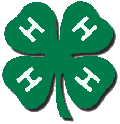 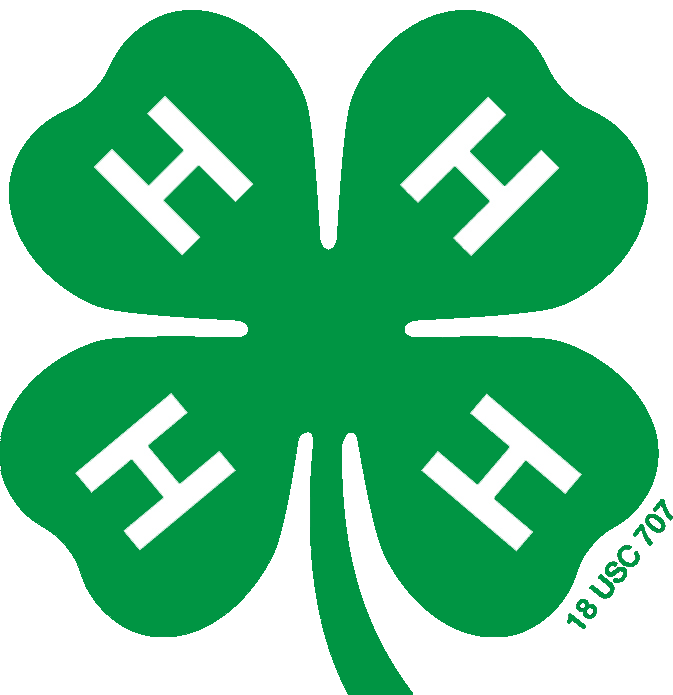 Thank you!!